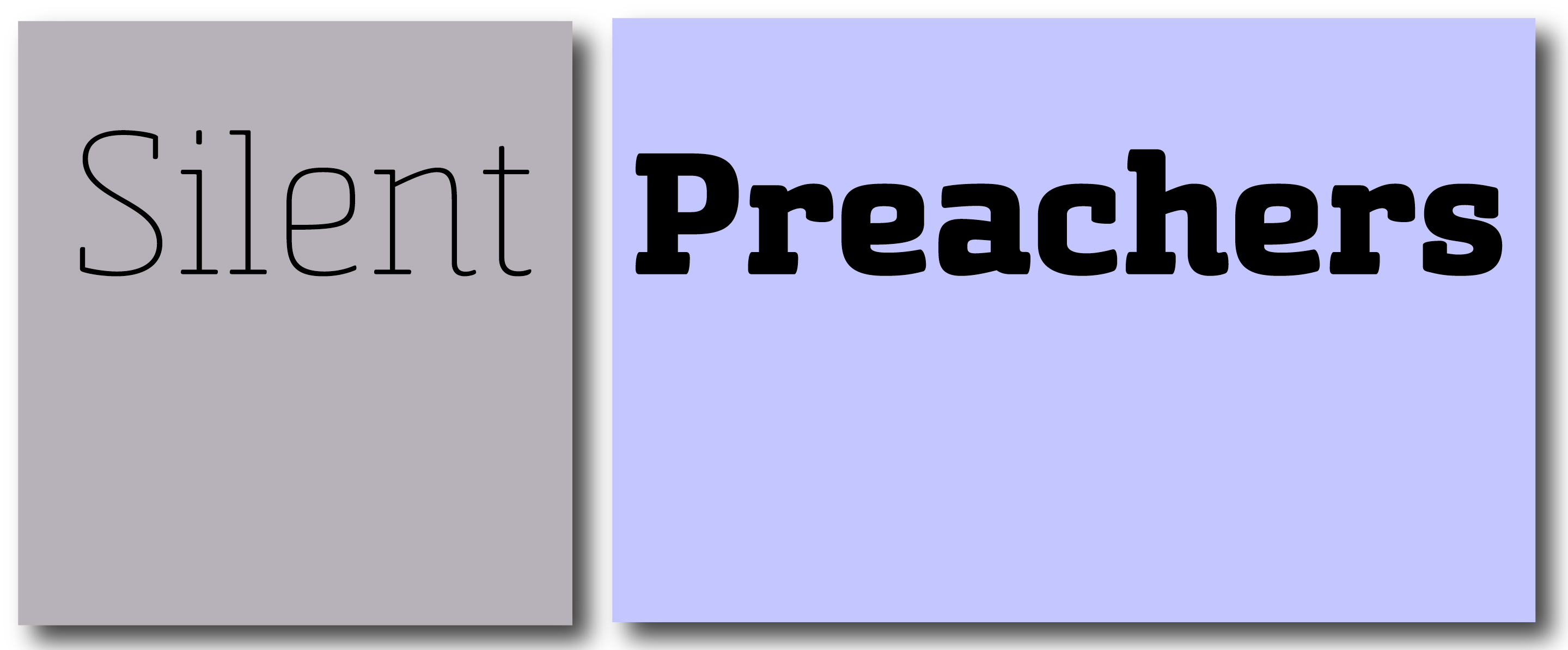 By Kamil Metz, Director
Literature Ministries Dept
Michigan Conference
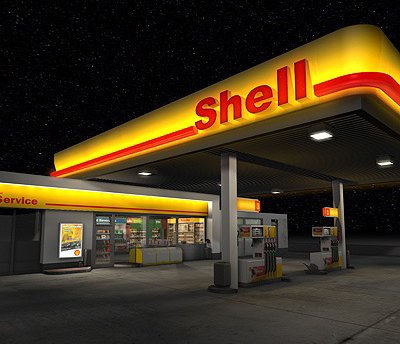 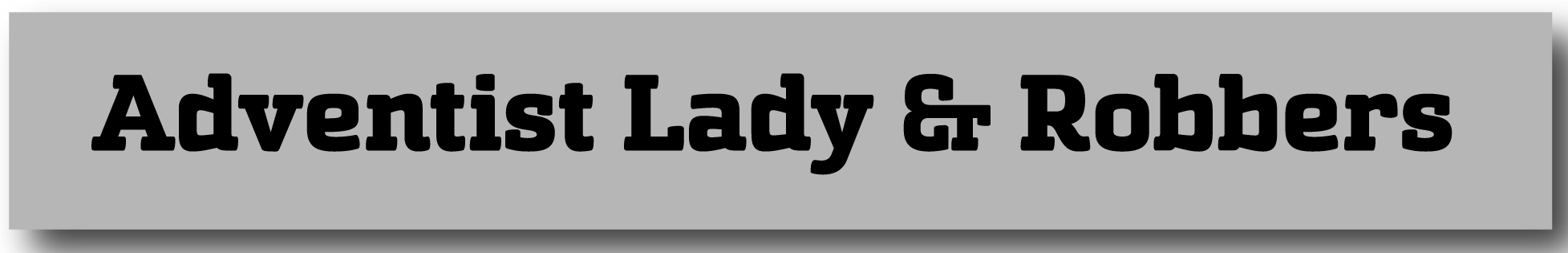 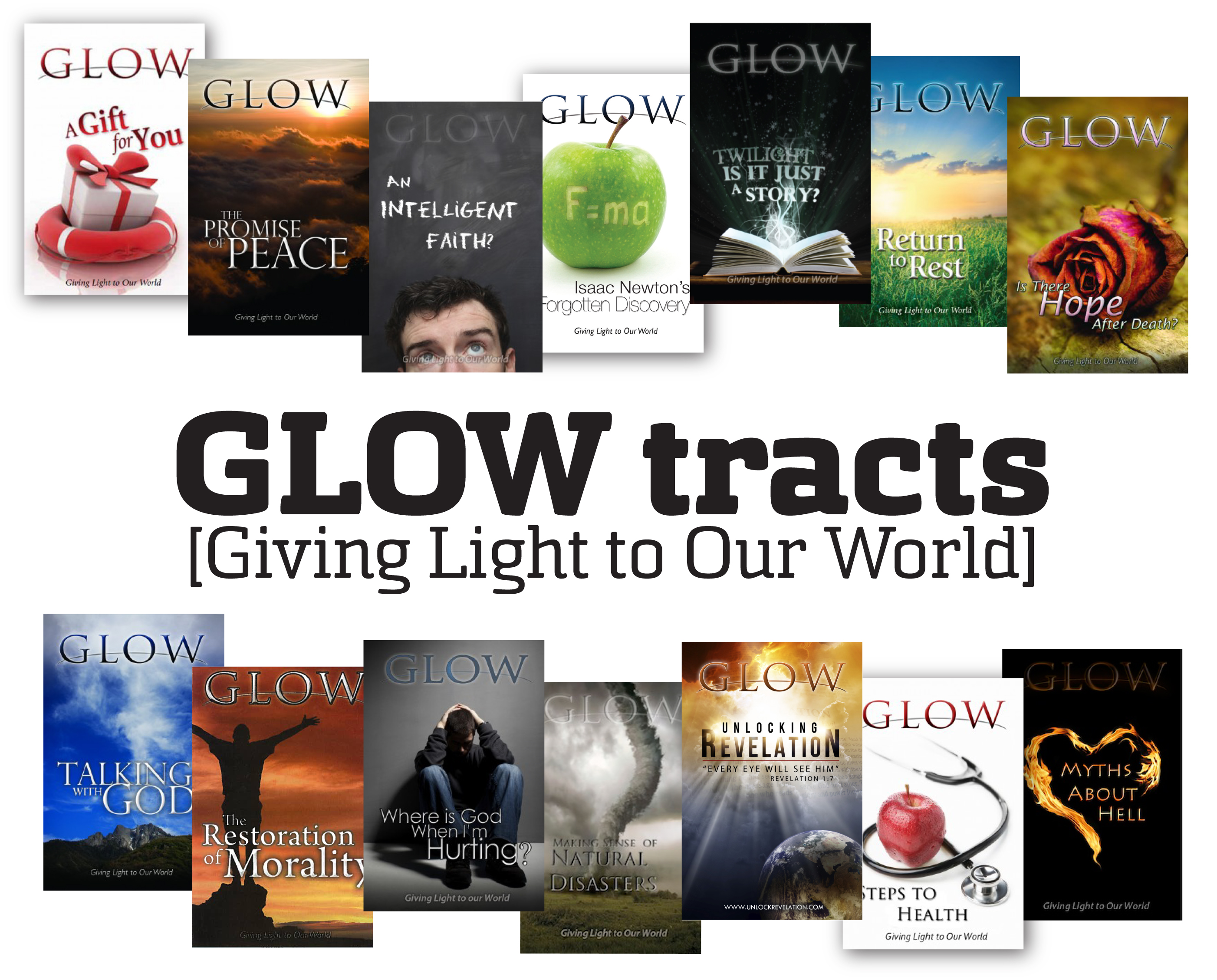 [Speaker Notes: Attractive, relevant tracts on Health, Bible subjects addressing contemporary issues]
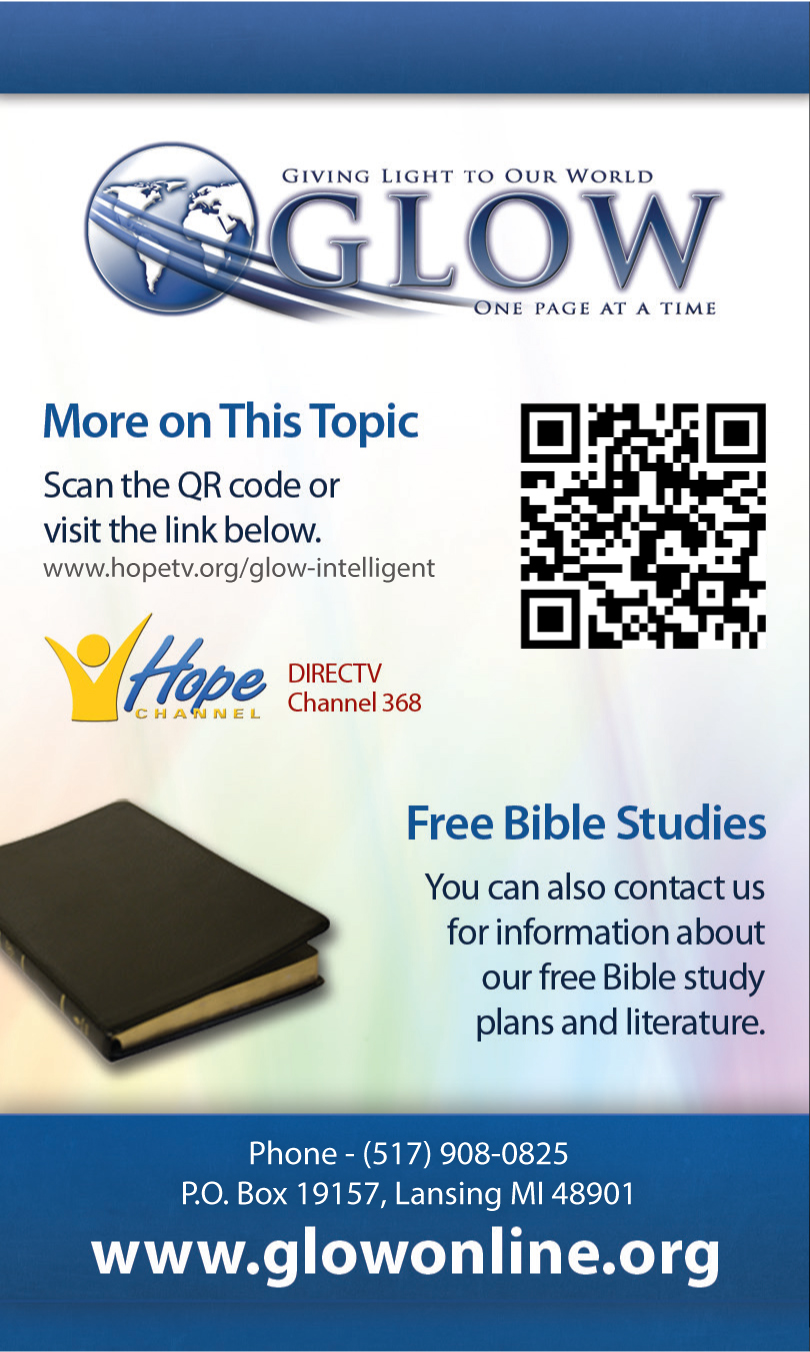 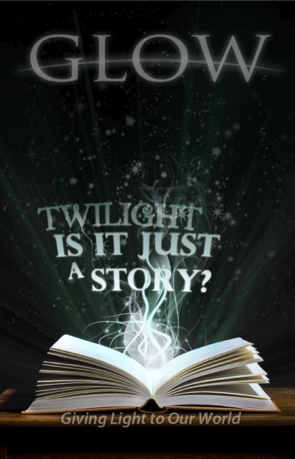 [Speaker Notes: The purpose of GLOW tracts is to get the message out and in the same time to produce spiritual interests, mainly Bible study interests.
Contact is for the local conference office…]
“There are many places in which the voice of the minister cannot be heard, places which can be reached only by our publications,—the books, papers, and tracts filled with the Bible truths that the people need.”  

Testimonies, Vol. 8, 89
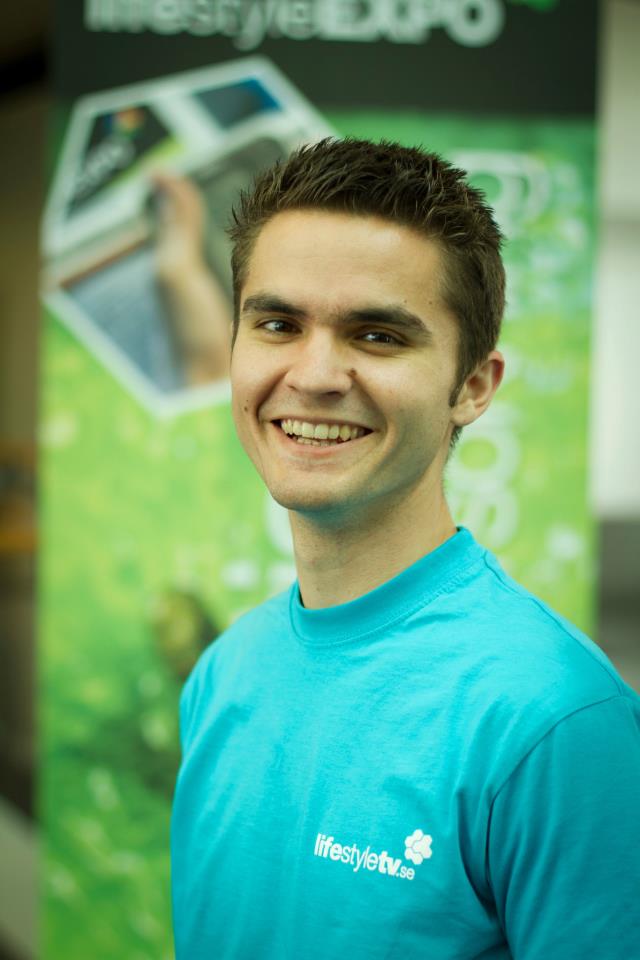 Read: “The books, papers, and tracts…”

Nelson Ernst
Age 22
[Speaker Notes: The idea of GLOW tracts was born…]
First GLOW Tracts Printed 
in September 2007
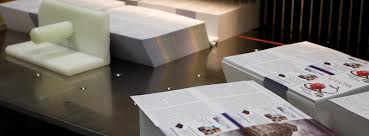 So far 29,355,000 GLOW tracts printed
[Speaker Notes: The first GLOW tracts were printed..
Ministry where everyone can be involved
Children, Youth, Adults]
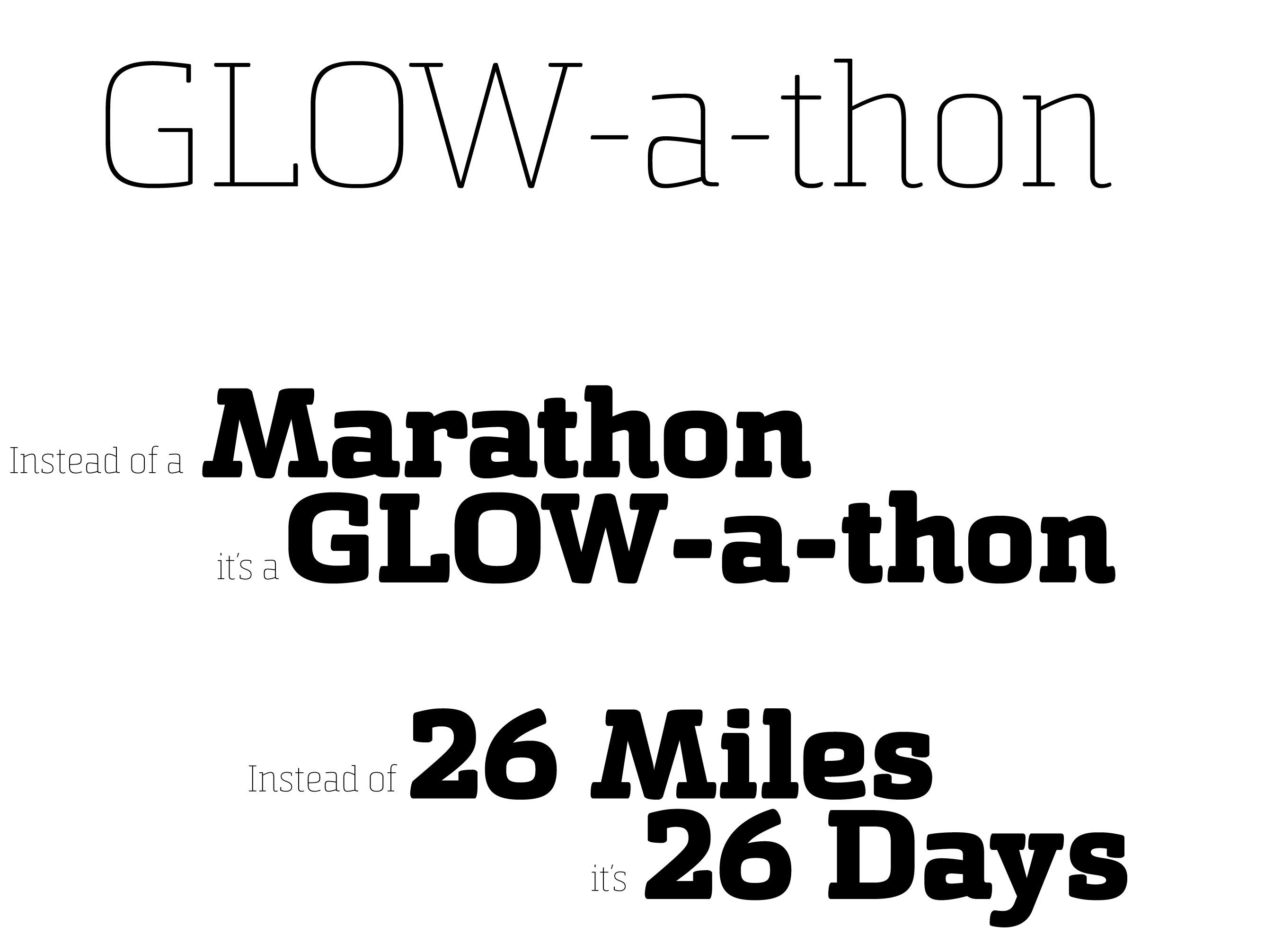 [Speaker Notes: Cynthia Salinas]
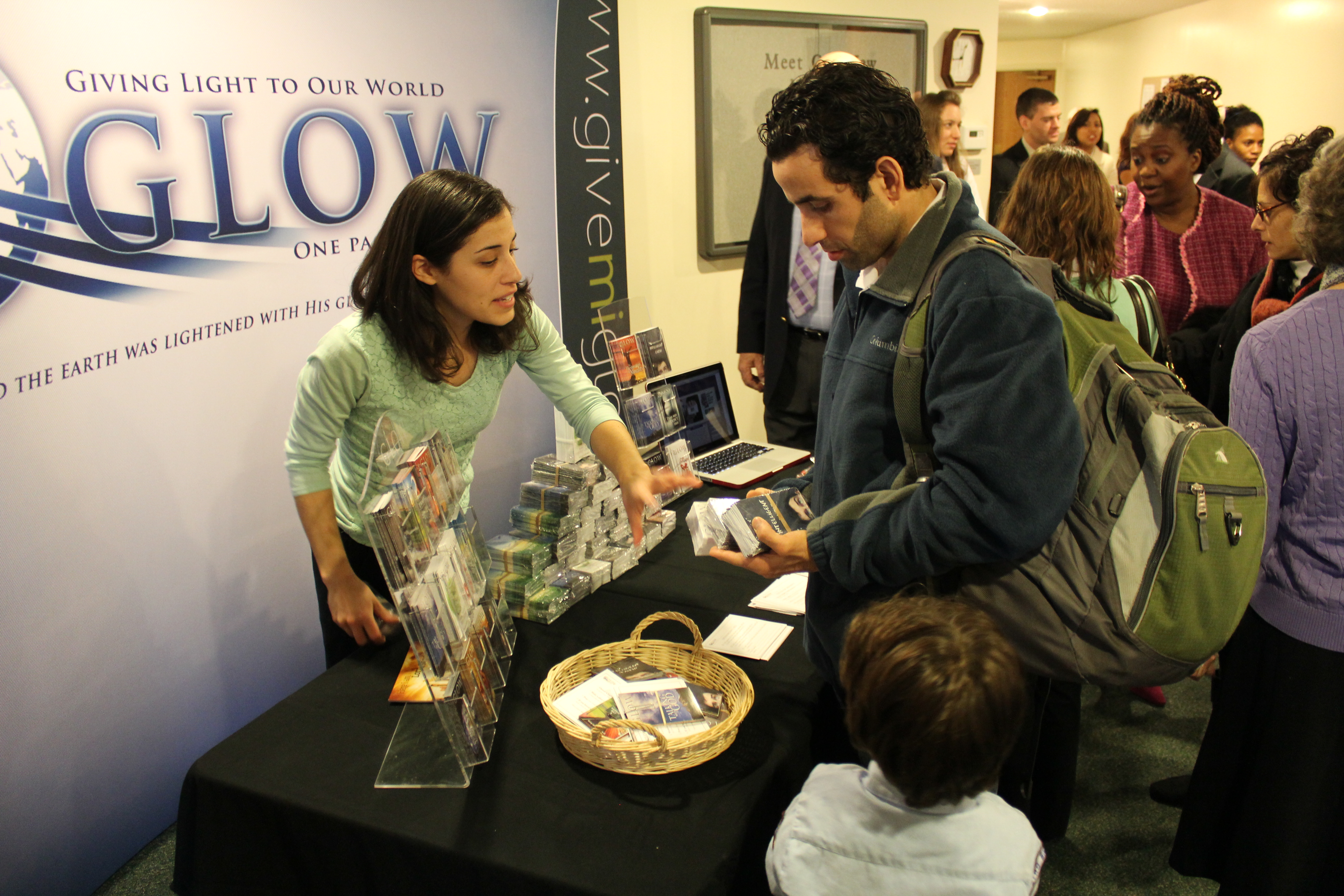 Cynthia Salinas & GLOW-a-thon
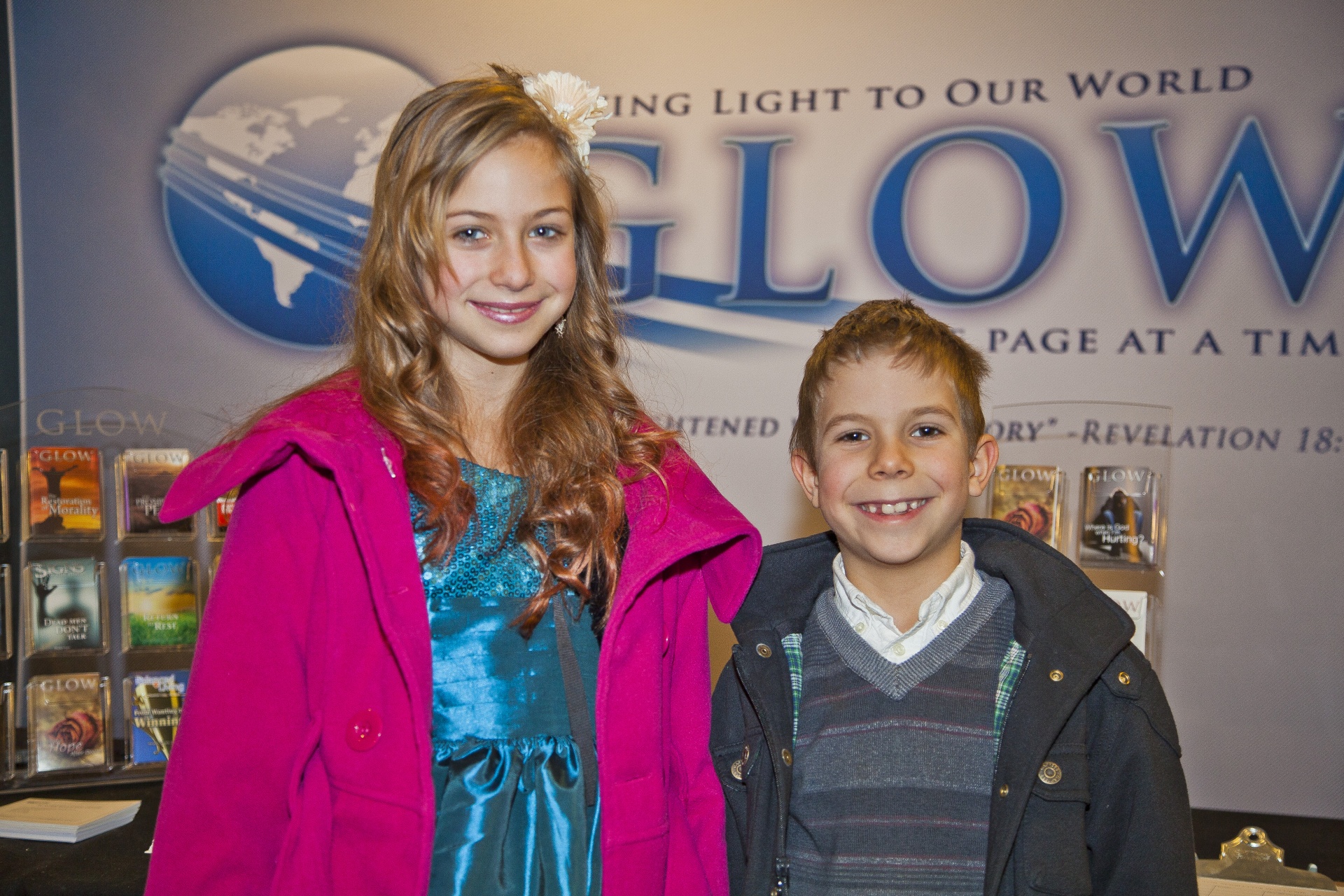 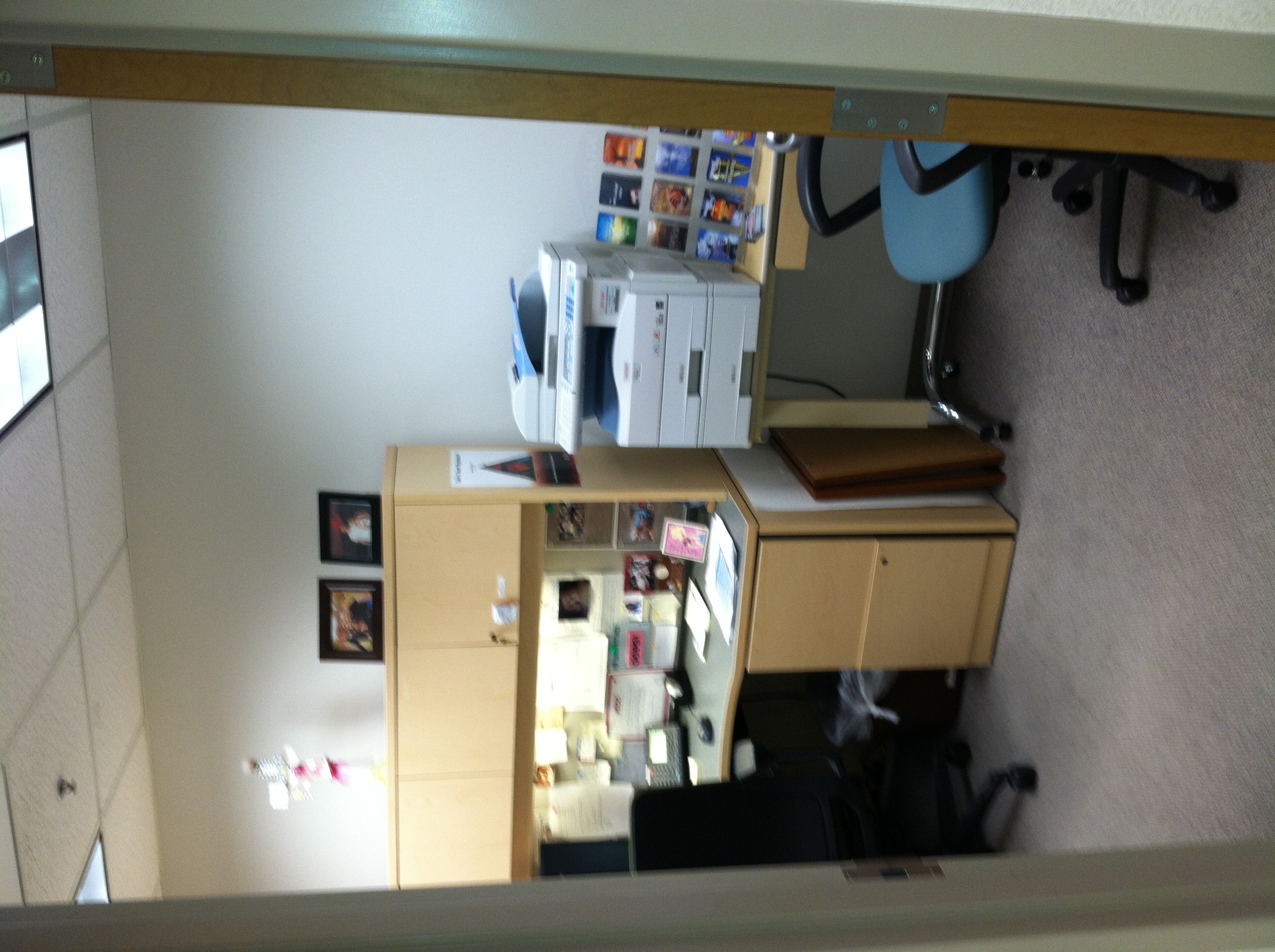 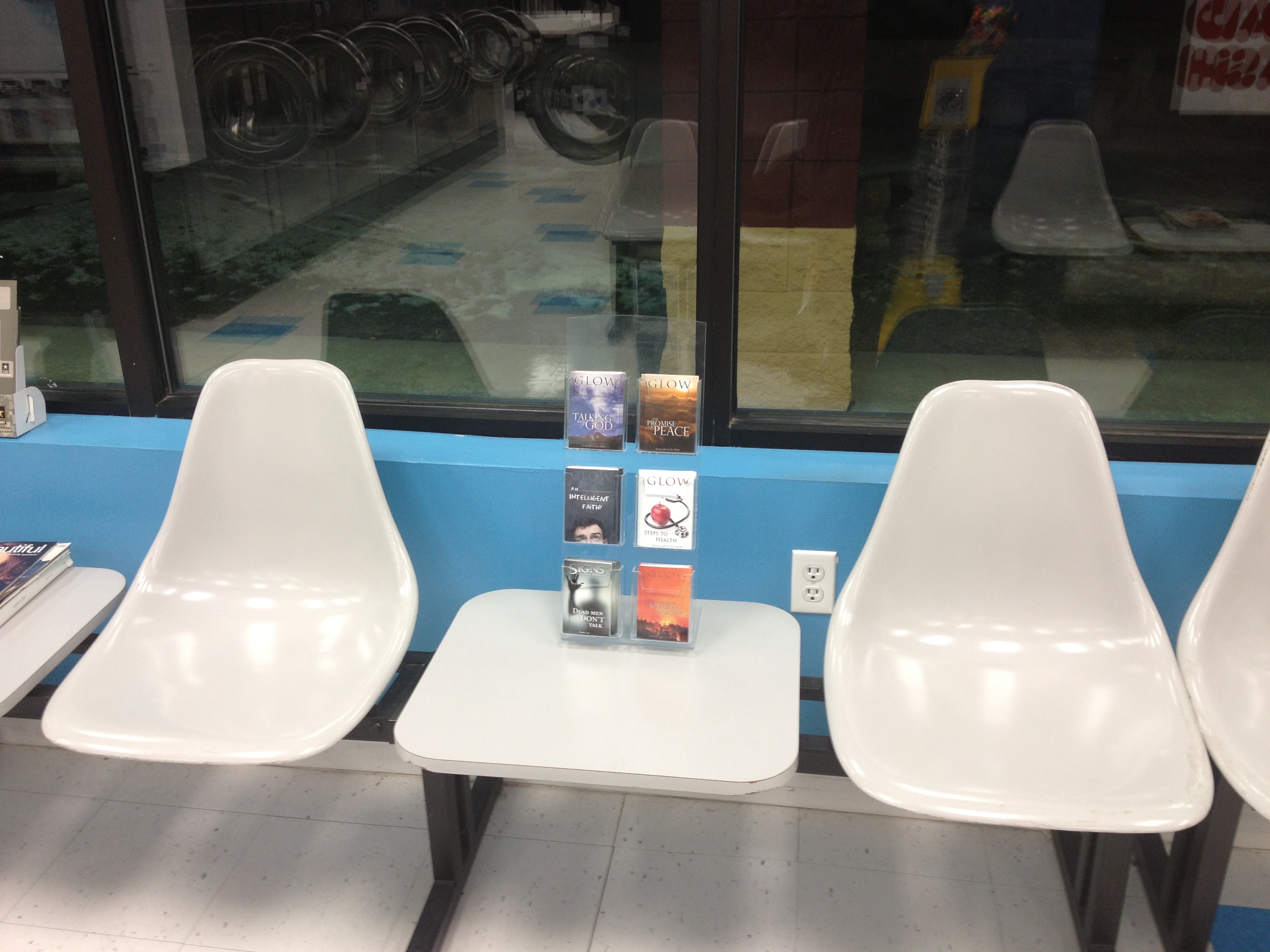 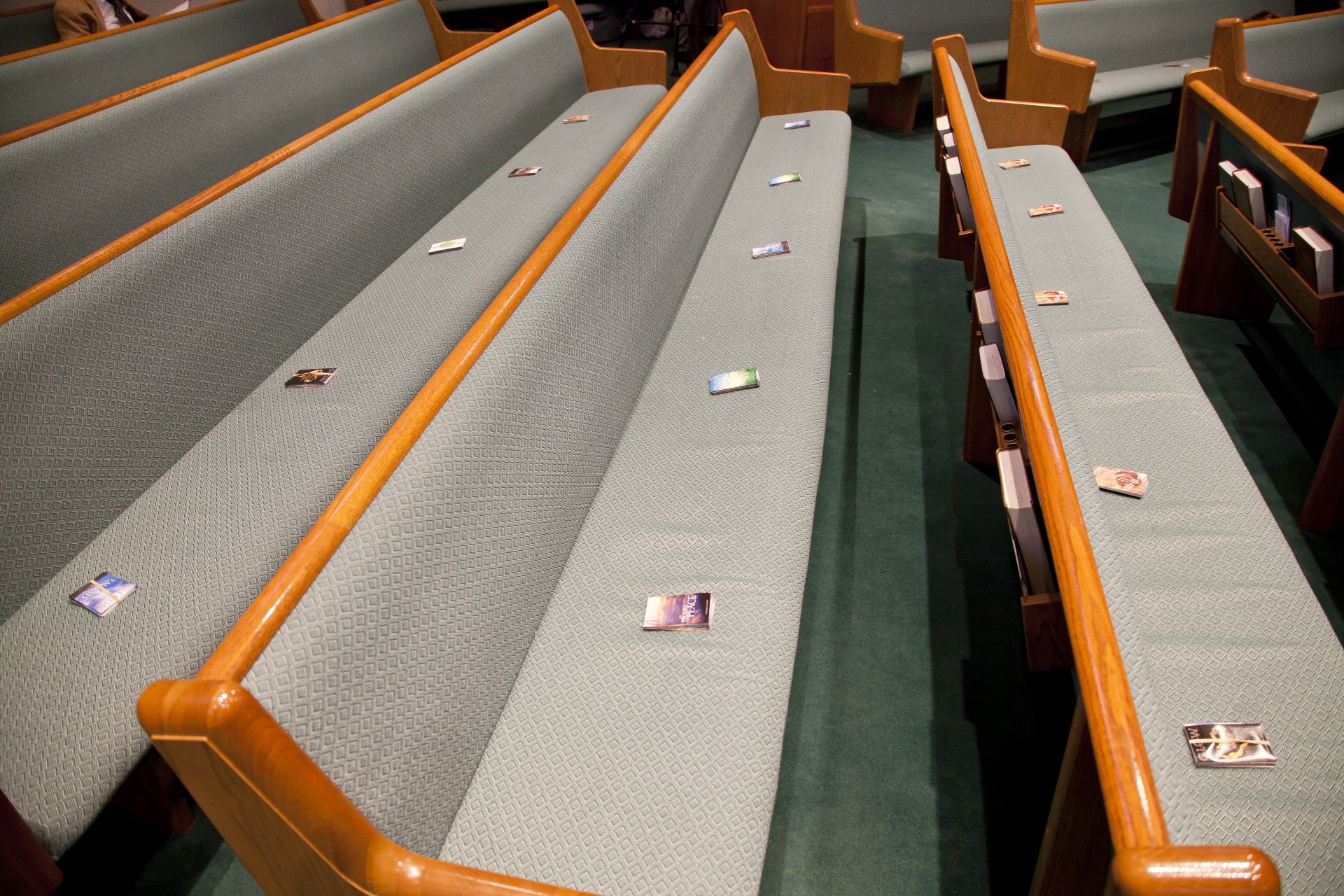 [Speaker Notes: Pathfinders at nursing home
Outreach
GLOW rack at the office/Laundromat
Office: MY GOD RACK]
Urban Evangelism
Reaching the Big Cities
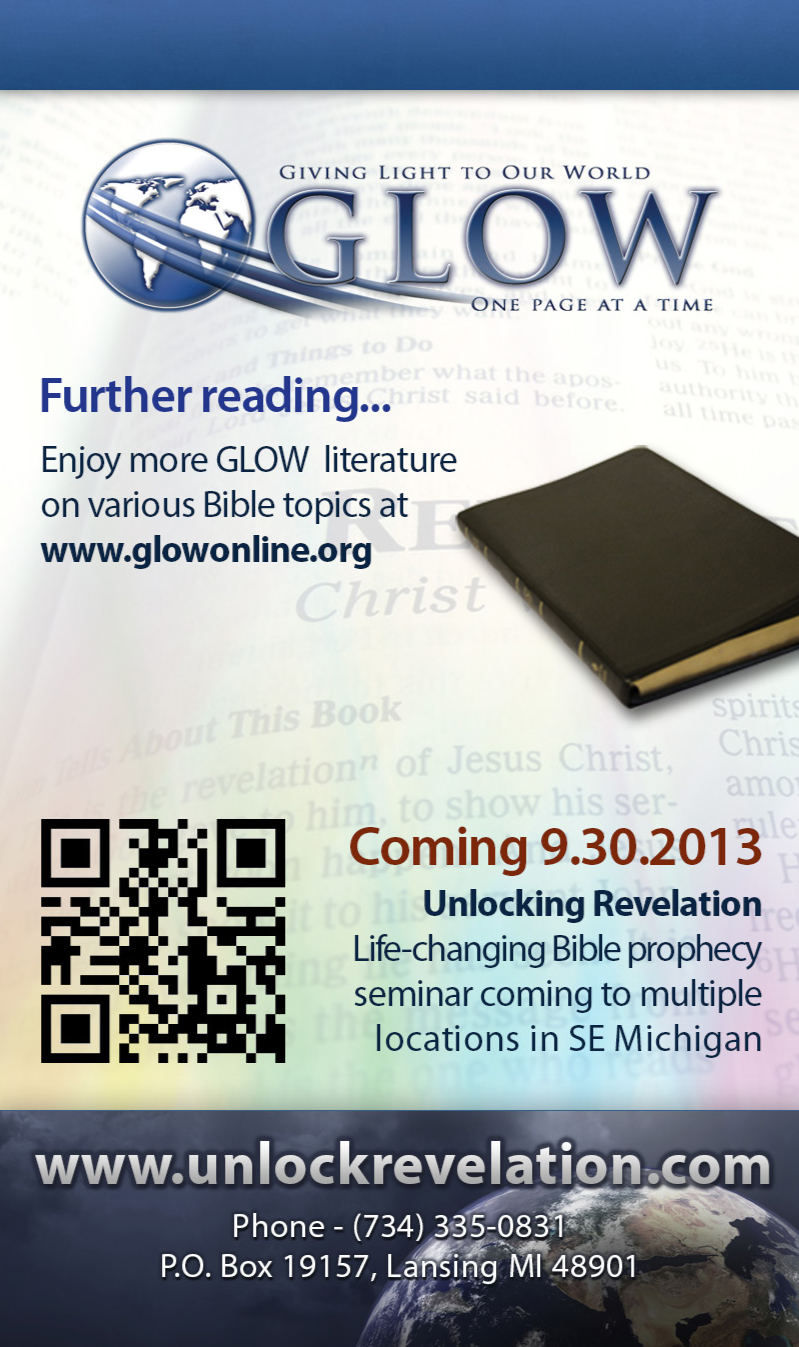 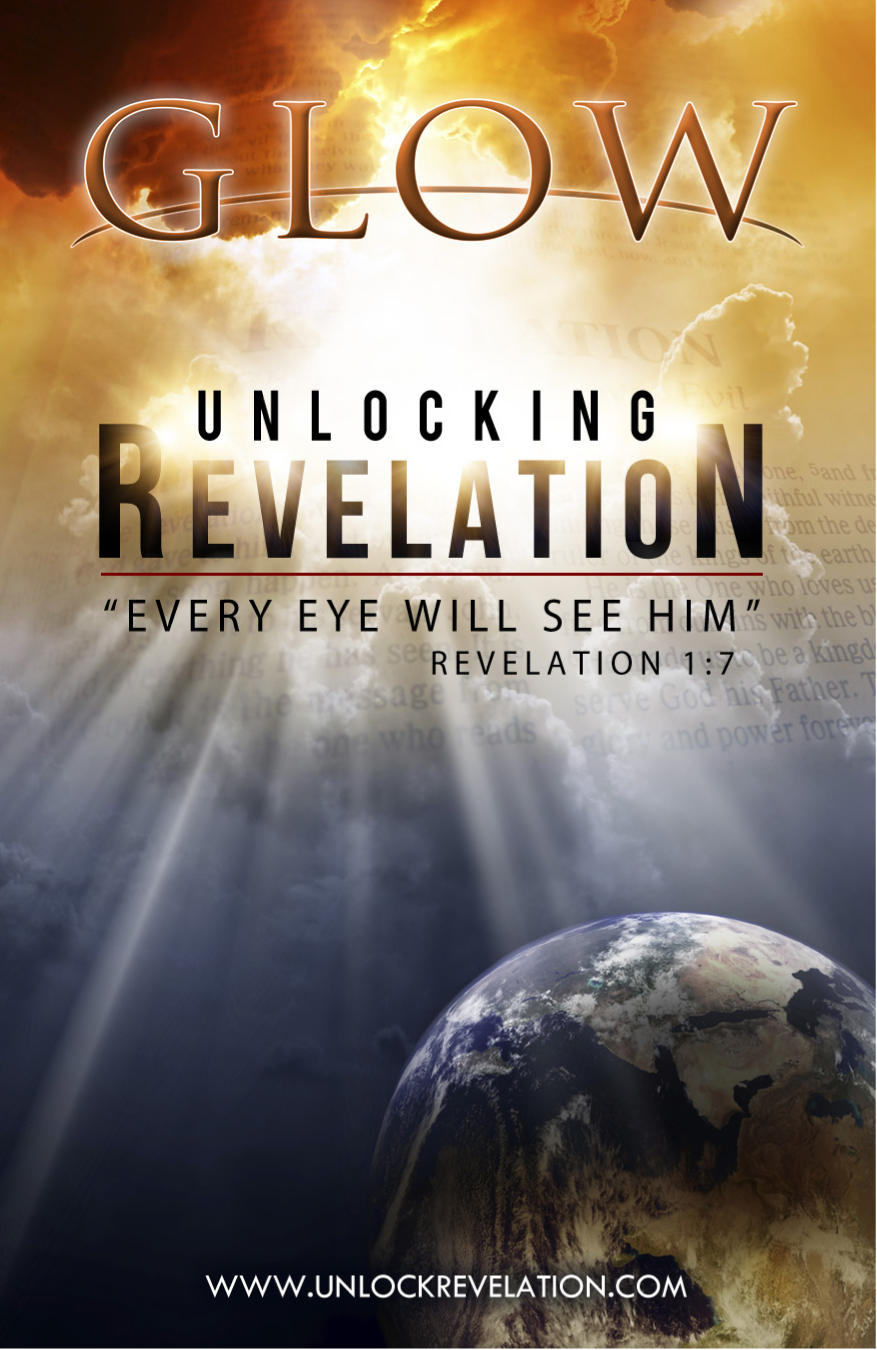 [Speaker Notes: This next weekend kicking off GLOW-a-thon in ALL Detroit churches!
250,000 TRACKS PRINTED.
20 young people – will distribute 50,000 tracts.
Young person’s idea!
PRAISE GOD!]
“We are fast approaching the end. The printing and circulation of the books and papers that contain the truth for this time are to be our work.” 

Testimonies, vol. 8, 89
[Speaker Notes: We are a part of something bigger than ourselves.
We are a part of a world-wide movement]
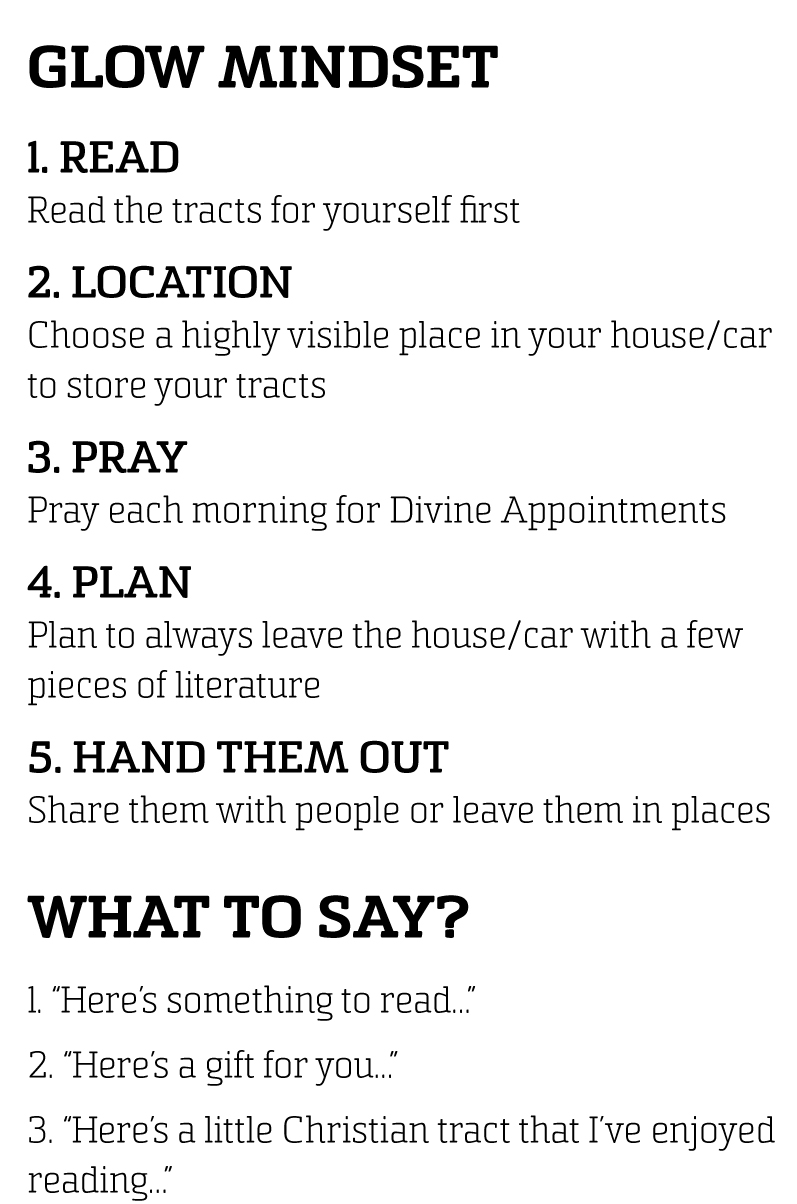 [Speaker Notes: IN YOUR GLOW WALLET]
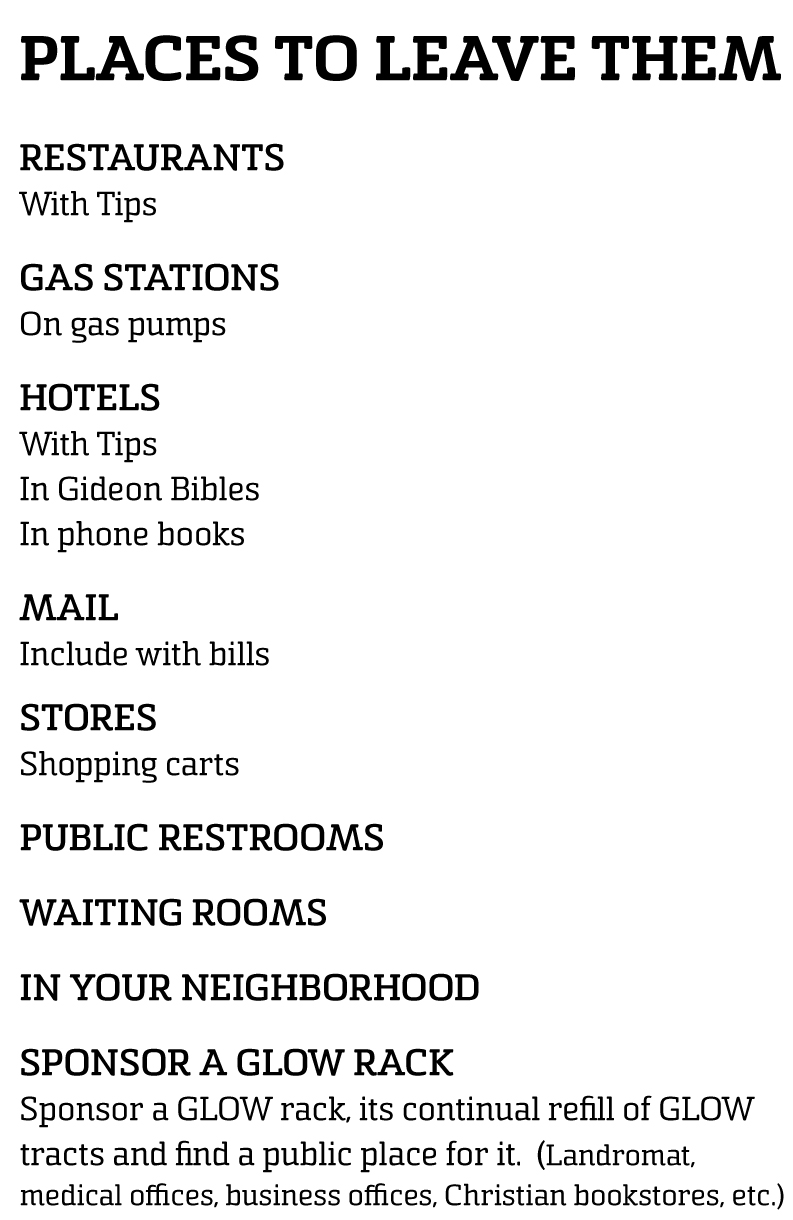 [Speaker Notes: IN YOUR GLOW WALLET]
Magabook
Ministry
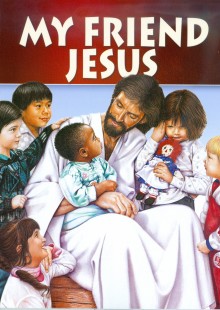 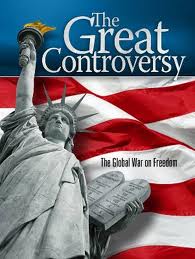 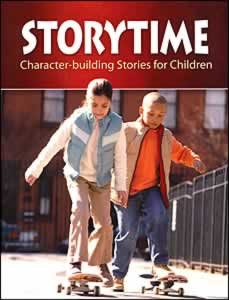 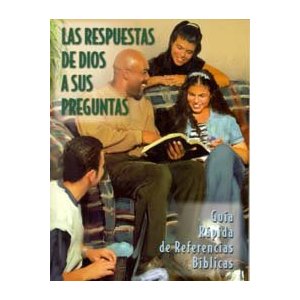 [Speaker Notes: Another literature Idea…]
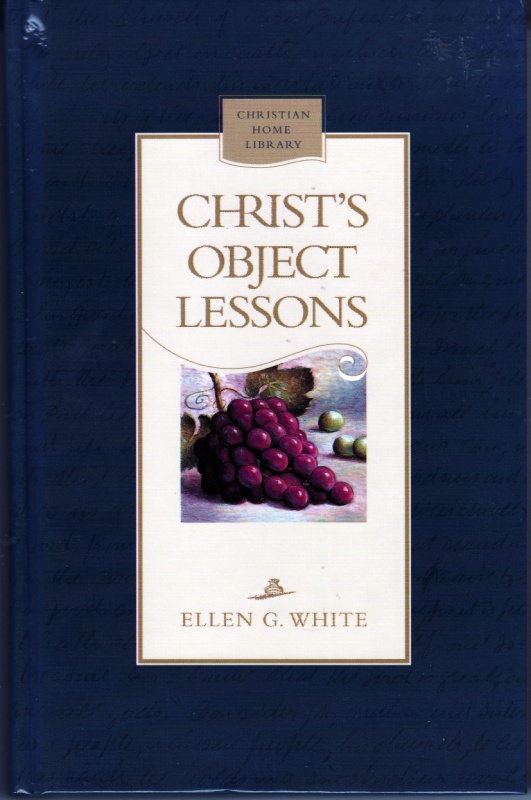 “God desired that the sale of Christ’s Object Lessons shall be recognized by all our people as His method of relieving our schools from debt.” 

Publishing Ministry, 363
Summer
Magabook Ministry
Youth Ministry.
Mentored youth lead and train other youth in evangelist efforts

Education/Scholarship Program.
Provides employment for our young people so they can afford a Christian Education

Outreach program.
Teaches our youth to do ministry
Over the Past 10 Summers…
Our Young People placed over $2.5M worth of literature in communities

Our Young People received over $1.6M toward their education

Through this ministry 100’s of young people have been trained to assist the church in sharing the message
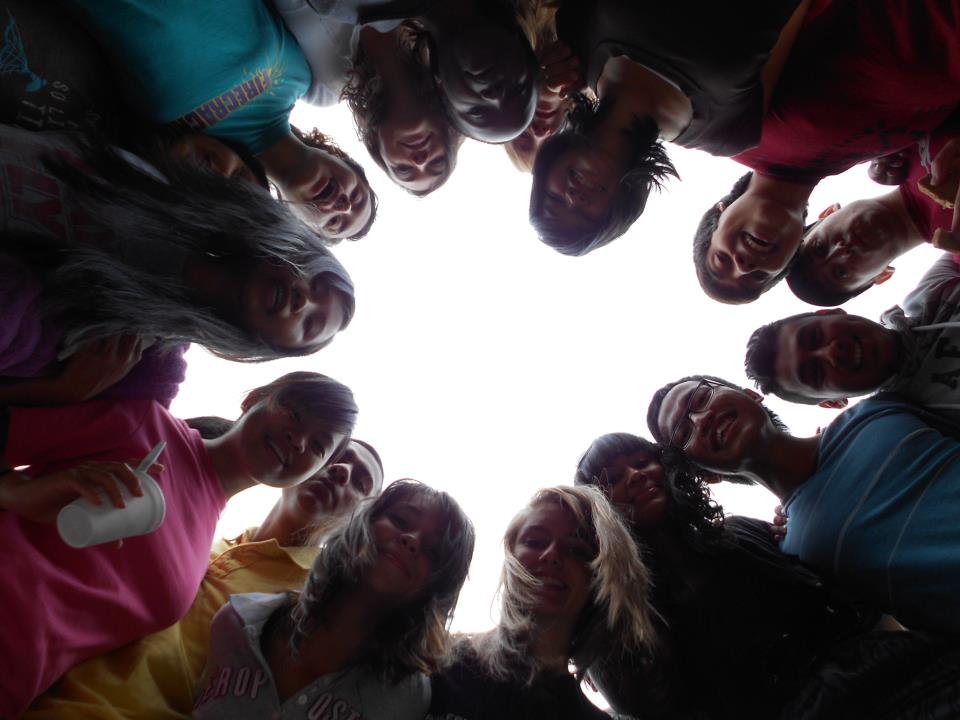 Year-Round
Magabook Ministry
Over 30 Michigan  church schools have been involved in this ministry

Pathfinders raising money for Oshkosh

Monies were raised for schools, mission trips, evangelistic projects

AND SOULS WERE REACHED IN THE SAME TIME!
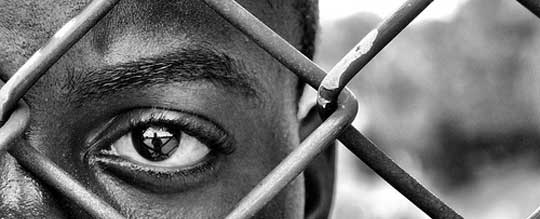 A Prayer for Africa
“More than one thousand will soon be converted in one day, most of whom will trace their first convictions to the reading of our publications.”  

Colporteur Ministry, 151
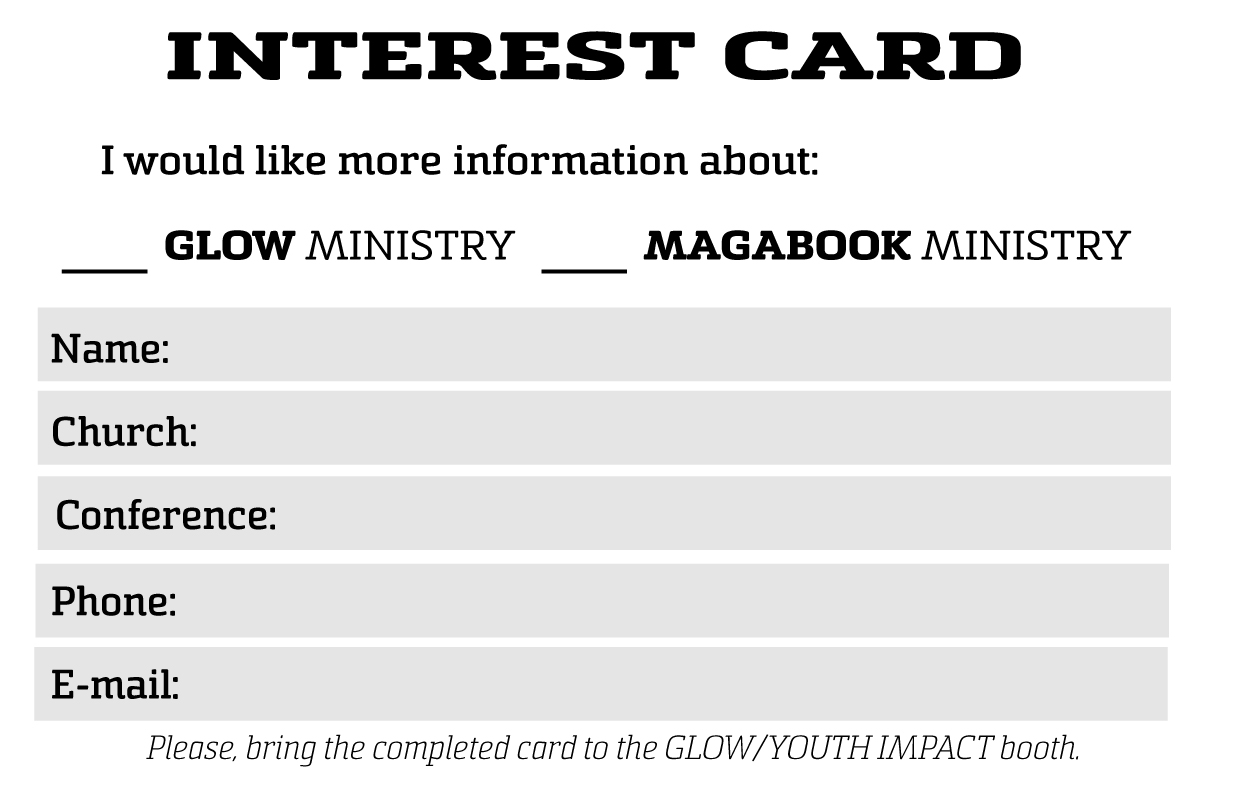 [Speaker Notes: In your GLOW wallet you’ll find an INTEREST CARD…]
Michigan Conference

GLOW Ministry
517-316-1515
glow@misda.org
giveMIglow.org

Magabook Ministry
517-316-1515
goyouthimpact@gmail.com 
goyouthimpact.com